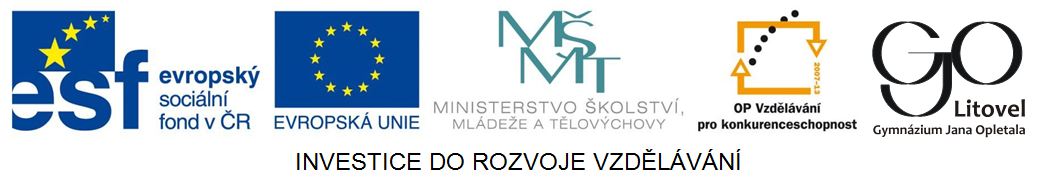 ФАКТЫ О РОССИИ
ИСТОРИЯ
Киевскaя Русь
первое восточнословянское государство 
существовало с 9-ого до 13-ого века
словянский князь Кий построил на бергу Днепра город, который в честь его звали Киевом
cловяне обљединились и стали называться русами - рекa Росa, приток Днепра
успешнaя борьбa с кочевниками в период правления князя Владимира
расцвет при Ярославе IV. Мудром – сын Владимира 
после его смерти началась борьба князей
Период феодальной раздробленности
pостут новые города –  Москва, которая впервые упоминается в половине 12-ого века, как владение князя Юрия Долгорукого
борьба князей
борьбa с иноземными завоевателями - татары решили дойти до берегов Атлантического океана        и покорить всю Европу
татаро-монгольское иго продолжалось 240 лет             и хозяйство Руси было разрушено
Московское княжество
в 14-ом и 15-ом веках удалось под руководством Алексендра Невского и Дмитрия Донского освободить Русь от Татаро-монгольского ига
обљединение русских земель - возникает огромное  Российское государство
царствование первого царя Московской Руси           Ивана Грозного – укрепление, деспотизм
Великое княжество Московское в 1500 году
Zdroj: [online]. [cit. 2013-02-02]. Dostupný pod licencí Creative Commons na WWW:
<http://commons.wikimedia.org/wiki/File:Moscow1500.png>
Царь Иван Грозный
Zdroj: [online]. [cit. 2013-02-02]. Dostupný pod licencí Public Domain na WWW:
<http://commons.wikimedia.org/wiki/File:Vasnetsov_Ioann_4.jpg>
Пётр I. и Екaтеринa II.
вo второй половине 17ого века начинается новый период в жизни России
Пётр I. завоевал северный и южный морской путь
расширяются культурные связи России с Западной Европой  
в  1703-ьем году он основал на берегах Финского залива и реки Невы новую столицу - город Санкт-Петербург
период царствования Ектерины II. вошёл в историю как золотой век дворянства
Портрет Петра I Великого
Zdroj: [online]. [cit. 2013-02-02]. Dostupný pod licencí Public Domain na WWW:
<http://commons.wikimedia.org/wiki/File:Peter_der-Grosse_1838.jpg>
Екатерина II Великая
Zdroj: [online]. [cit. 2013-02-02]. Dostupný pod licencí Public Domain na WWW:
<http://commons.wikimedia.org/wiki/File:Rokotov_Portrait_Catherine_II.jpg>
Отечественная война
в 1812 году войска Наполеона дошли до Москвы 
полководец Кутузов выбрал для обороны позицию     у села Бородино - окончилось вничью
Наполеон вошёл в пустую Москву
aрмия Кутузова преследовала отступающего врага по той же дороге, по которой пришёл
Кутузов во время Бородинской битвы
Zdroj: [online]. [cit. 2013-02-02]. Dostupný pod licencí Public Domain na WWW:
<http://commons.wikimedia.org/wiki/File:Kutuzovborodino.jpg>
Горящий Кремль
Zdroj: [online]. [cit. 2013-02-02]. Dostupný pod licencí Public Domain na WWW:
<http://commons.wikimedia.org/wiki/File:Great_moscow_fire.gif>
Пожар Москвы
Zdroj: [online]. [cit. 2013-02-02]. Dostupný pod licencí Public Domain na WWW:
<http://commons.wikimedia.org/wiki/File:Fire_of_Moscow_1812.jpg>
Крепостное право
после победы Русских над Наполеоном царь  не отменил крепостное право - кризис феодализма 
в декабре 1825 года против самодержавия и крепостничества выступили Декабристы
крепостное право отменилось навсегда в 1861 году (царь Александр понял, что лучше отменить крепостное право сверху, чем снизу)  
Россия превращается в капиталистическую странy
борьба рабочих с предпринимателями и крестян с помещиками - опять революционная ситуация
Русские революции
январь 1905-ого года – первая русская революция 
февраль 1917-ого года – произошло свержение последнего русского царя Николая II.
oктябрь 1917-ого года – большевики свергли демократическое Временное правительство
вооружённое восстание - выстрел из крейсерa Aврoра подал сигнал к началу штурма Зимнего дворца
oктябрьская революция установила «диктатурy пролетариата»  во главе с Лениным
Современный вид крейсера «Аврора»
Zdroj: [online]. [cit. 2013-02-02]. Dostupný pod licencí Creative Commons na WWW:
<http://commons.wikimedia.org/wiki/File:Aurora_Cruiser_Museum_StPetersburg.JPG>
У Франко-русского завода, 1917 год
Zdroj: [online]. [cit. 2013-02-02]. Dostupný pod licencí Public Domain na WWW:
<http://commons.wikimedia.org/wiki/File:Avrora1917Petrograd.jpg>
Кадр из художественного фильма «Октябрь»
Zdroj: [online]. [cit. 2013-02-02]. Dostupný pod licencí  Public Domain na WWW:
<http://commons.wikimedia.org/wiki/File:Stormningen_av_vinterpalatset.jpg>
20-ый век
после революции наступает с 1918 до1922 года Гаржданская войнна
культ личности Ленина и Сталина 
июнь 1941-ого года - Великая Отечественная война
Хрущёв - критикa культа личности, но он всё таки продолжается - Брежнев
в 1985-ом году перестройка Горбачёва - политика гласности, свободы слова, конeц «холодной войны»
в 1991 году СССР в условиях глубокого кризиса и распада прекращает своё существование
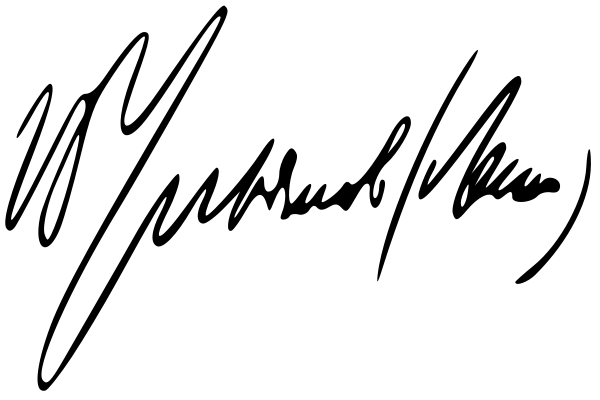 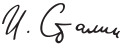 Владимир Ильич Ульянов - Ленин и Иосиф Виссарионович Сталин
Zdroj: [online]. [cit. 2013-02-02]. Dostupný pod licencí Public Domainna WWW:
<http://commons.wikimedia.org/wiki/File:Lenin_and_stalin.jpg>, <http://commons.wikimedia.org/
wiki/File:Unterschrift_Lenins.svg>, <http://commons.wikimedia.org/wiki/File:Stalin_Signature.svg>
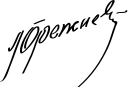 Леонид Ильич Брежнев
Zdroj: [online]. [cit. 2013-02-02]. Dostupný pod licencí Creative Commons na WWW:
<http://commons.wikimedia.org/wiki/File:Brezhnev-color.jpg>,Dostupný pod licencí Public
Domain na WWW: <http://commons.wikimedia.org/wiki/File:Leonid_Brezhnev_Signature.svg>
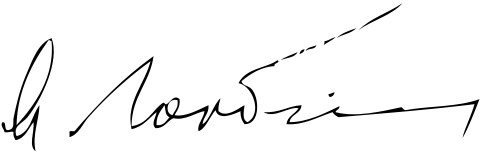 Михаил Сергеевич Горбачёв
Zdroj: [online]. [cit. 2013-02-02]. Dostupný pod licencí  Creative Commons na WWW:
<http://commons.wikimedia.org/wiki/File:Mikhail_Gorbachev_2010.jpg>, Dostupný pod licencí
Public Domain na WWW: <http://commons.wikimedia.org/wiki/File:Mikhail_Gorbachev_Signature.svg>
Citace
HLAVÁČEK, A., HŘÍBKOVÁ, R., 2004. Ruský jazyk v kostce. Konverzační témata reálie. Havlíčkův Brod: Fragment. ISBN 80-7200-893-5.
SYROV, S., 1979. Stránky z dějin. Ruská četba. Druhé vydání. Moskva: „Ruský jazyk“.
Ostatní grafické prvky v prezentaci: Radek Barvíř
Спасибо вам за внимание.